Фильм, фильм, фильм…
Внеурочное занятие 
ГБОУ школа №454
Санкт-Петербург
Ломотко Ольга Юрьевна
2015 г
«Расшифруй слово»
Кинематограф
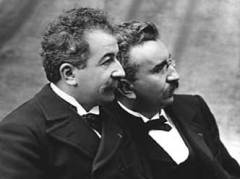 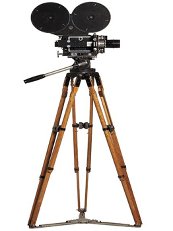 В 1895 году французский изобретатель Луи Жан Люмьер и его брат Огюст создали аппарат, для съёмки на плёнку движущихся предметов.
Первый фильм «Прибытие поезда» 1895 год
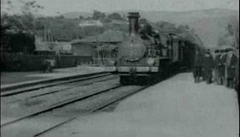 «Соединялки»
1.Играет роль.
2.Пишет музыку к фильму.
3.Снимает фильм на камеру.
4.Готовит костюмы для актёров.
5.Разрабатывает содержание фильма, определяет место и время событий, пишет текст.
6.Работает с актёрами, руководит операторами, художниками, гримёрами, костюмерами.
1.Режиссёр
2. Сценарист
3.Костюмер
4.Оператор
5.Актёр
6.Композитор
«Ребус»
2                        4                       1



         6                       3                          5
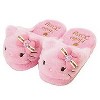 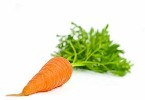 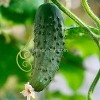 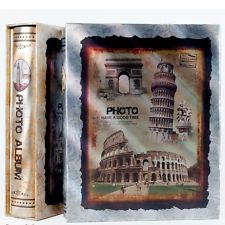 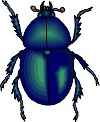 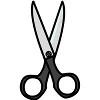 Российские актёры
Юрий                                                           Михаил                              Андрей                            
Никулин                                                    Боярский                          Миронов







Сергей Безруков                 Павел Дюжев                            Олег Меньшиков
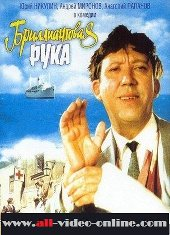 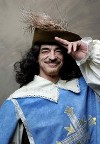 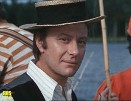 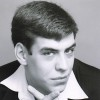 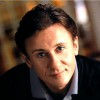 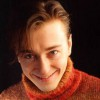 Режиссёры
Александр                     Борис                           Эльдар
       Роу                     Грачевский                        Рязанов
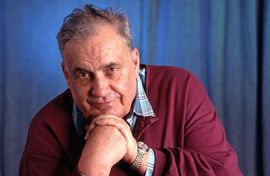 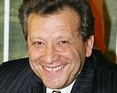 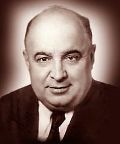 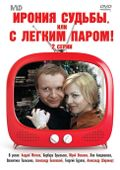 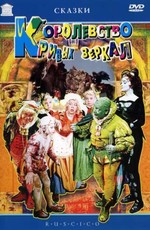 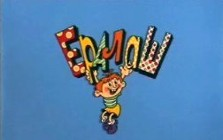 «Танграм»
Танграм – старинная китайская игра-головоломка. Возникла 4 тысячи лет назад.
  Какой персонаж сказки Роу изображён на  танграме? Составьте фигуру по памяти.
Это интересно…
Кинотеатр "Круговая кинопанорама", C 29 АПРЕЛЯ 1959 ГОДА РАБОТАЕТ ЕДИНСТВЕННЫЙ В МИРЕ КИНОТЕАТР "КРУГОВАЯ КИНОПАНОРАМА".ЗДЕСЬ НА 11 ЭКРАНАХ ДЕМОНСТРИРУЮТСЯ УНИКАЛЬНЫЕ20  мин ВИДОВЫЕ ФИЛЬМЫ С ОБЗОРОМ360 ГРАДУСОВ И СТЕРЕОЗВУКОМ.
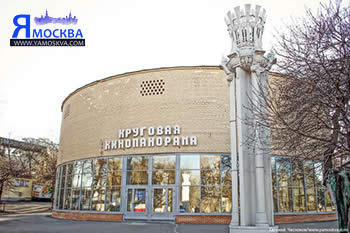 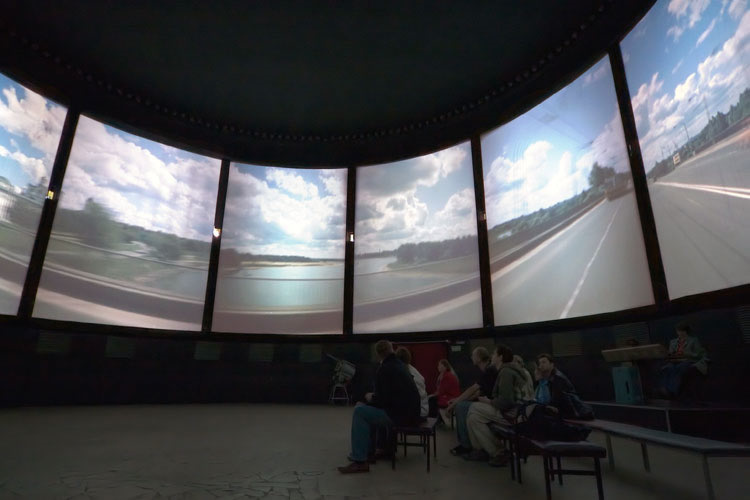